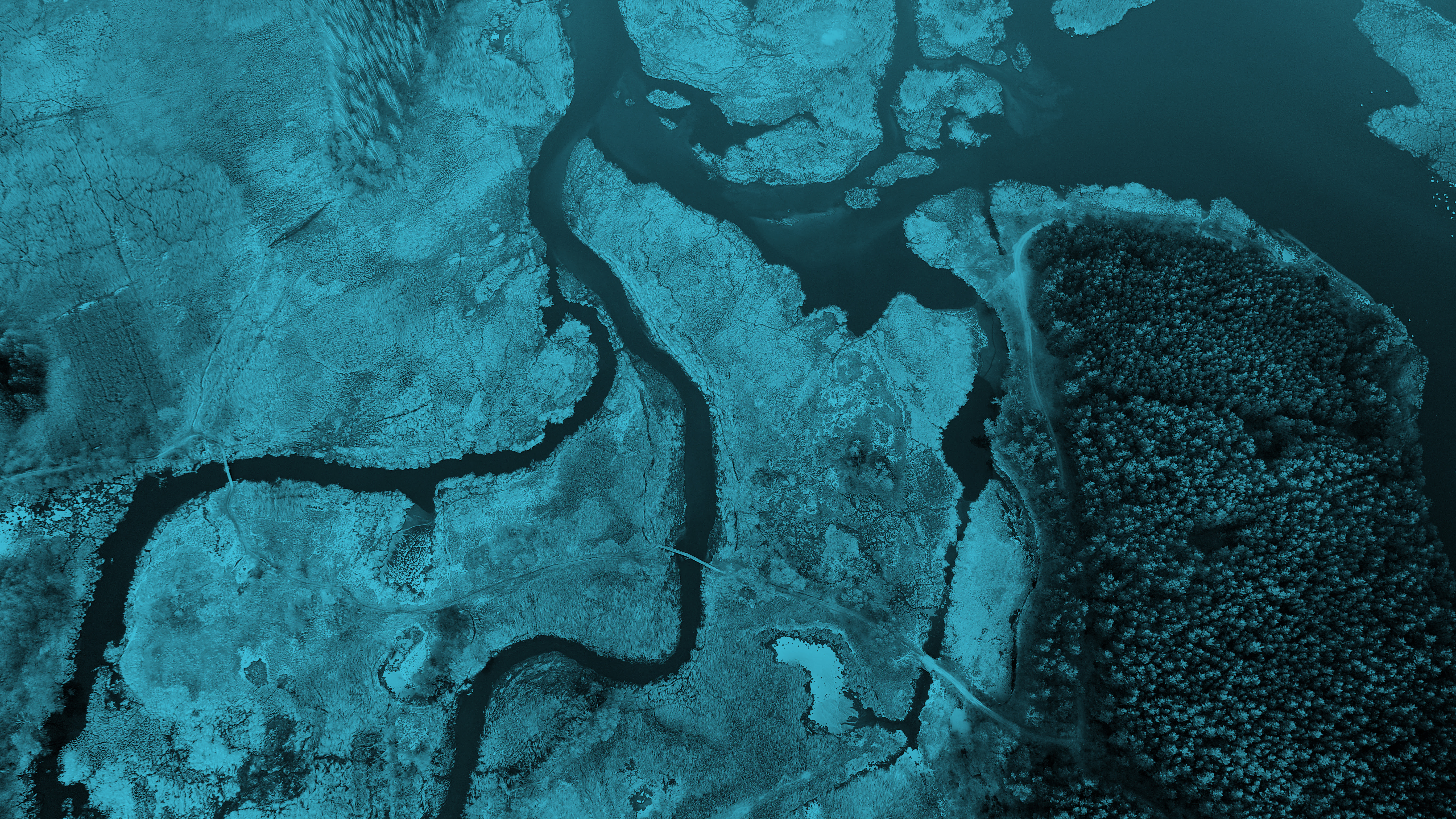 The Blue Peace Index 2020: Central Asia
Challenges and opportunities
Matus Samel
Sustainability, Climate Change and Resources practice
The Economist Intelligence Unit
Freshwater is scarce and doesn’t stop at the borders
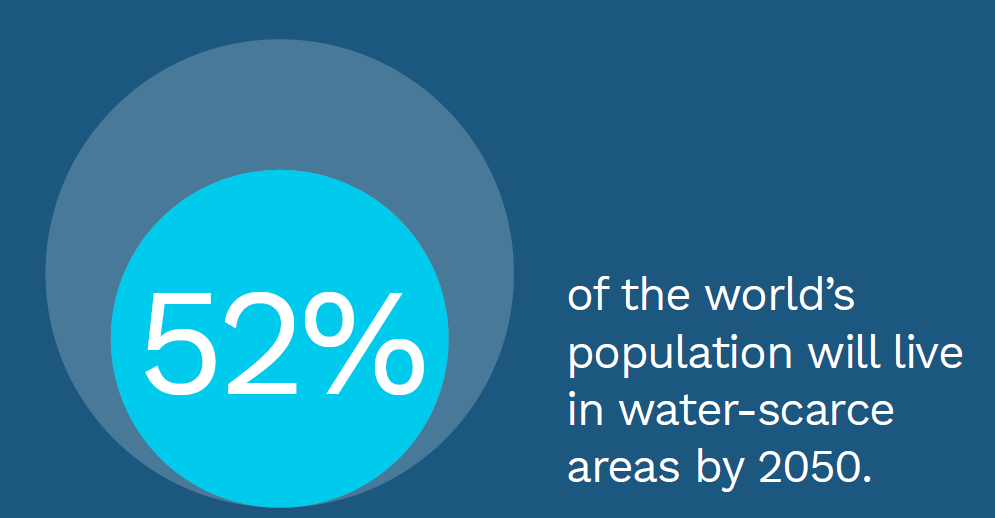 Global Transboundary River Basins
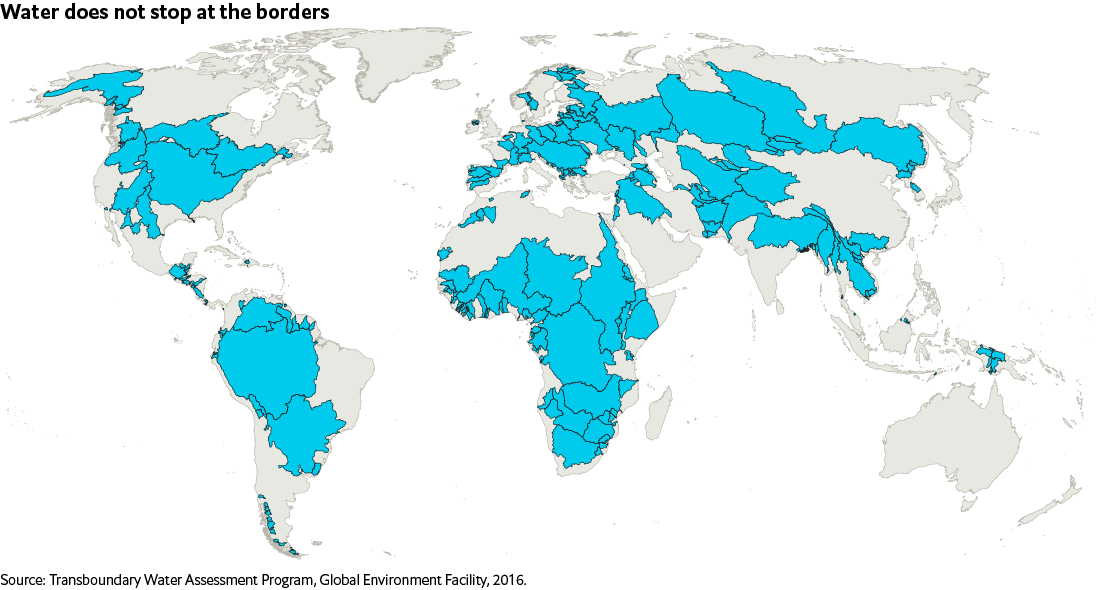 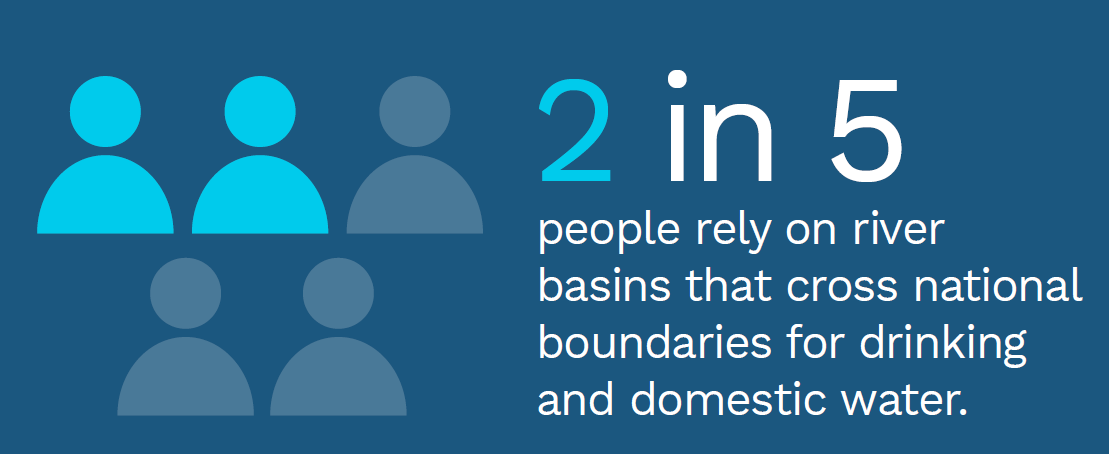 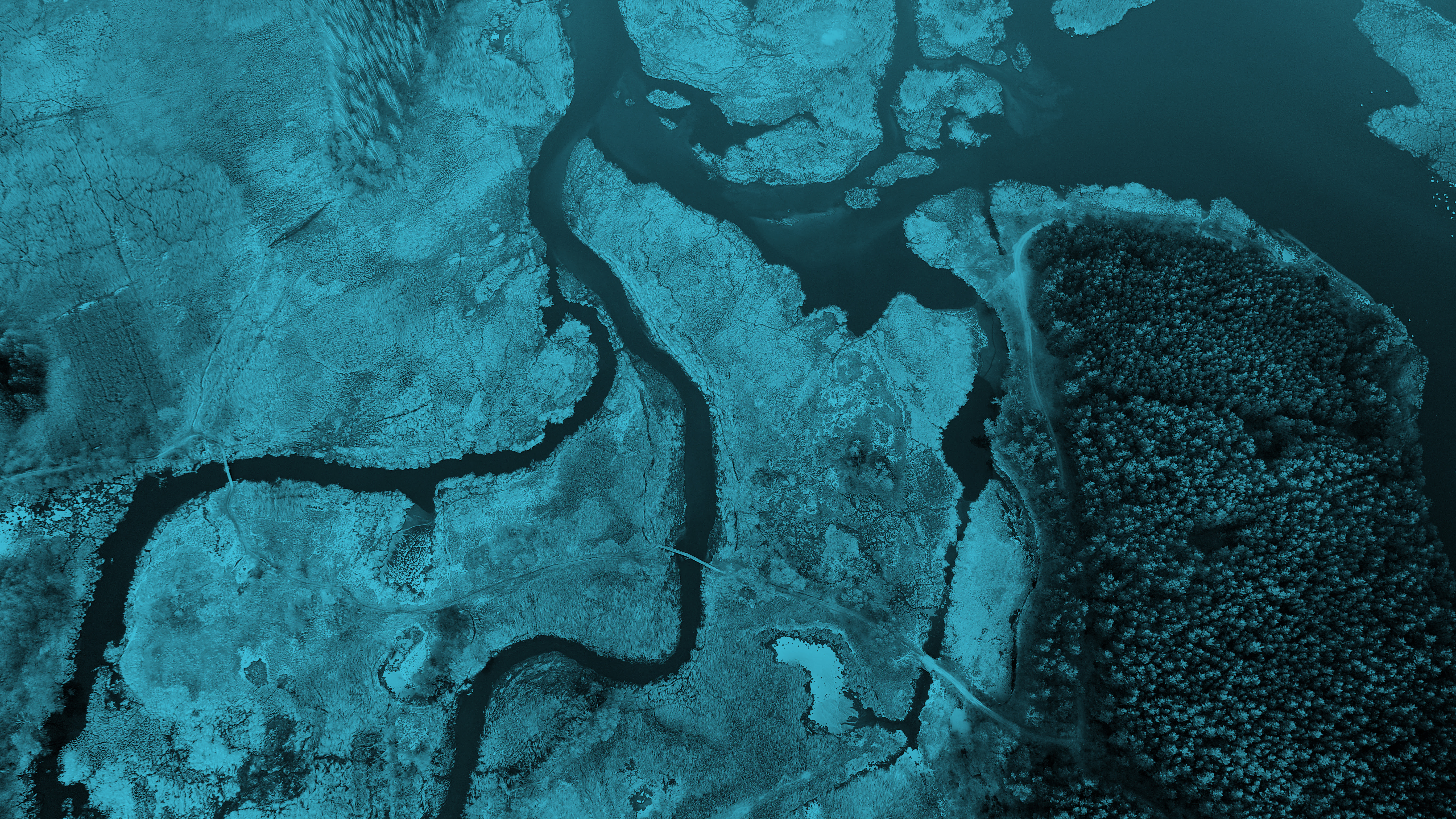 Why did we build the Blue Peace Index?
Blue Peace Index will…
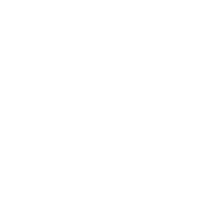 Bring the topic to a “non-specialist” audience
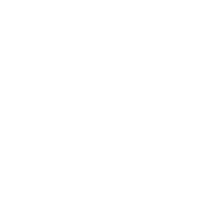 Highlight policy and investment needs and opportunities
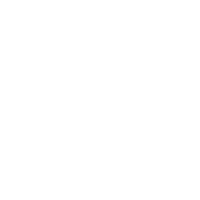 Spur a public debate on goals and best practices
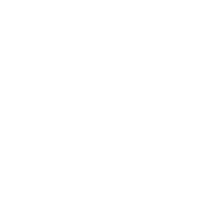 Provide a tool for a holistic & long-term assessment
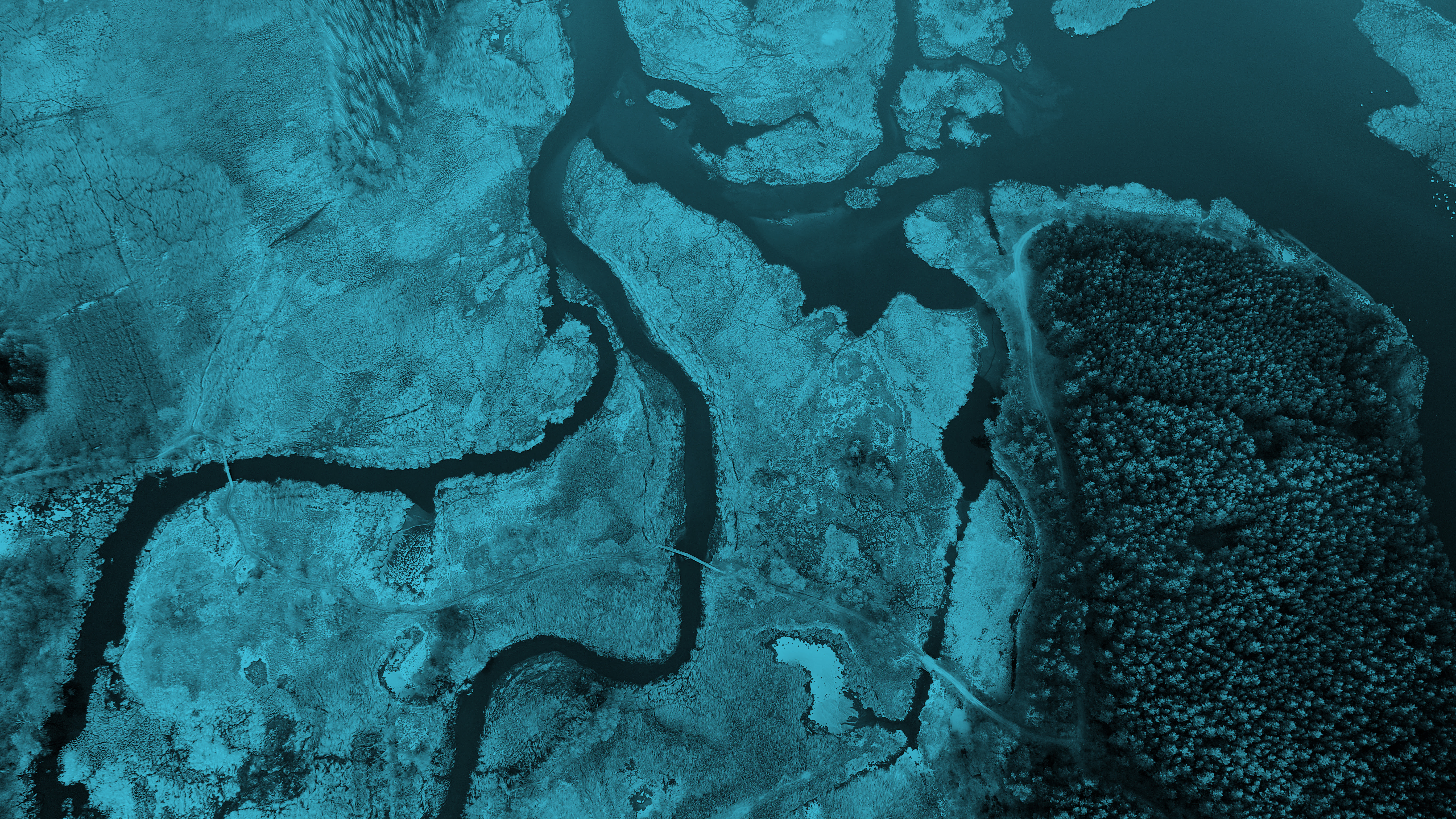 How did we build the Blue Peace Index
Phase 1 – Framework Design
Conducted Literature Review and Data Audit
Interviewed stakeholders (public and private sector) 
Hosted Expert Panel
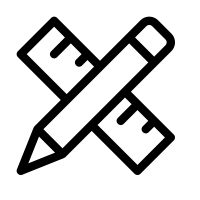 Index Covers: 
30 countries 
7 basins: 
Amazon
Amu Darya
Mekong
Sava
Senegal
Syr Darya
Tigris/Euphrates
Phase 2 – Country and Basin Scoring 
Compiled 50+ qualitative indicators based on existing (SDG6) and new questions
Collated data for ~30 quantitative indicators
Focused on capturing stakeholder activities/agency
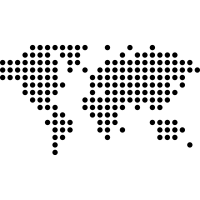 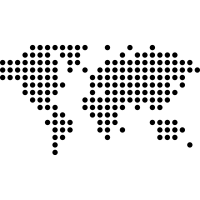 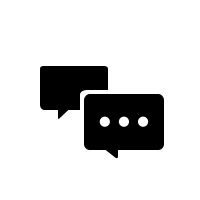 Phase 3 – Dissemination and Engagement
Launched Blue Peace Index and Blue Peace Website
Published report, workbook, infographic and video
Presented at multiple conferences and roundtables
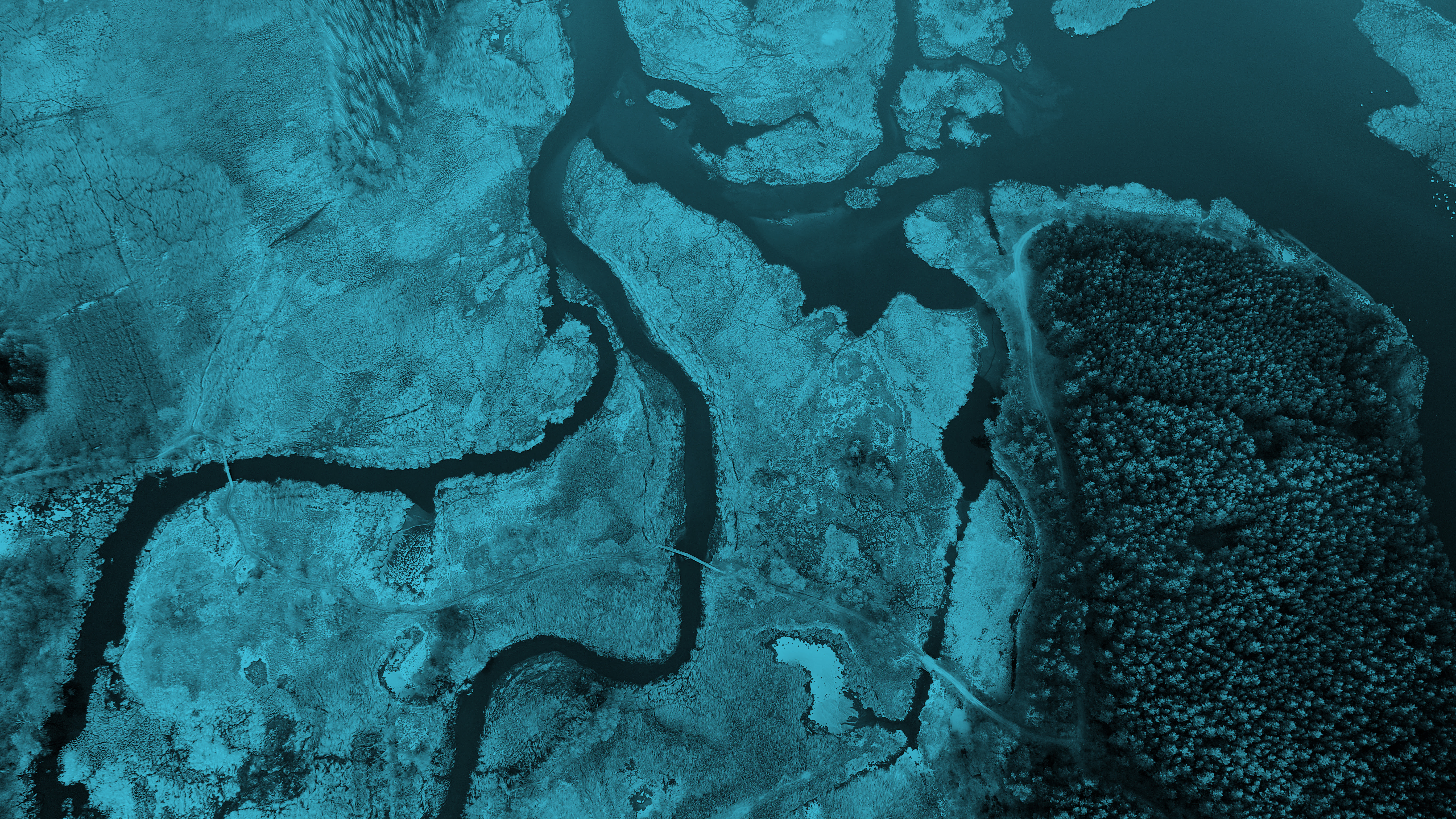 What does the Blue Peace Index measure?
Five Pillars
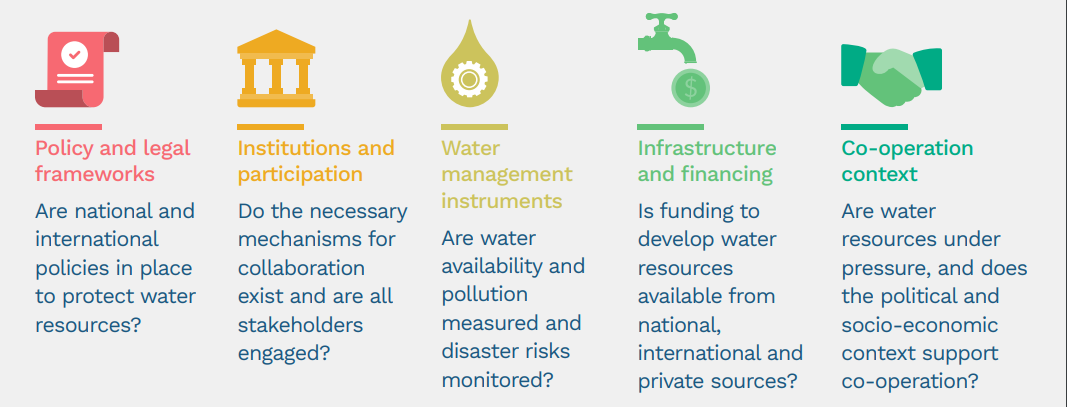 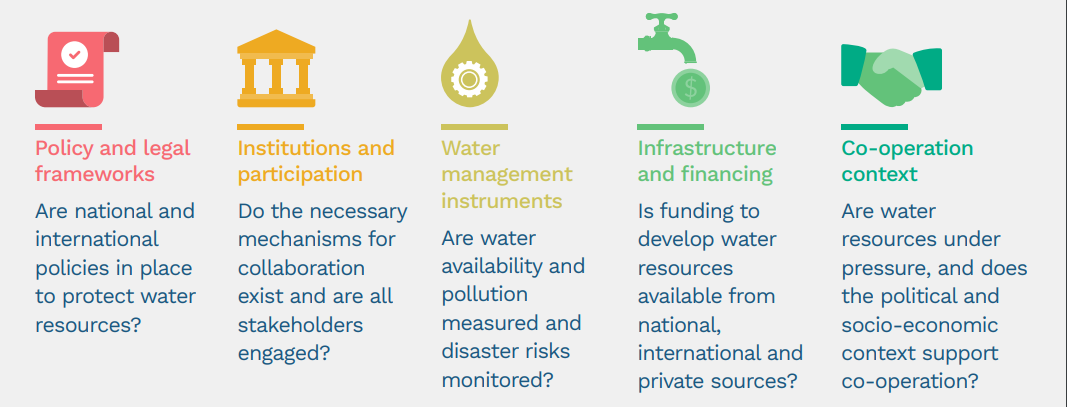 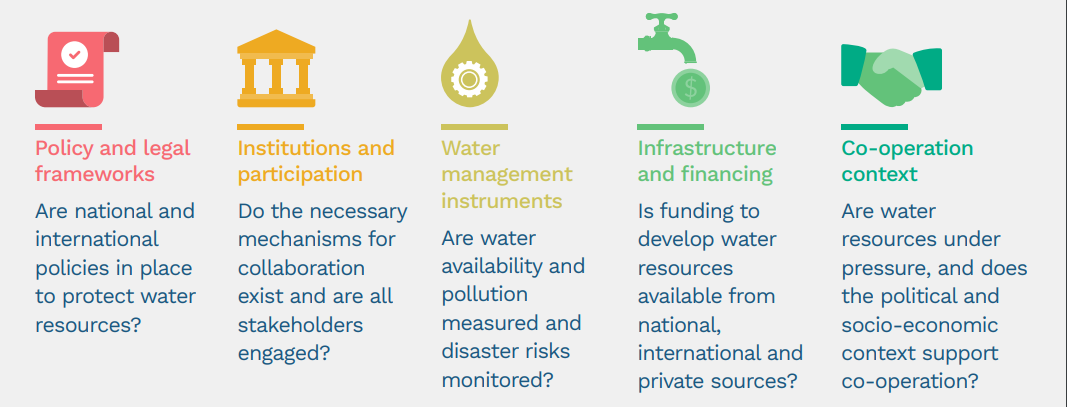 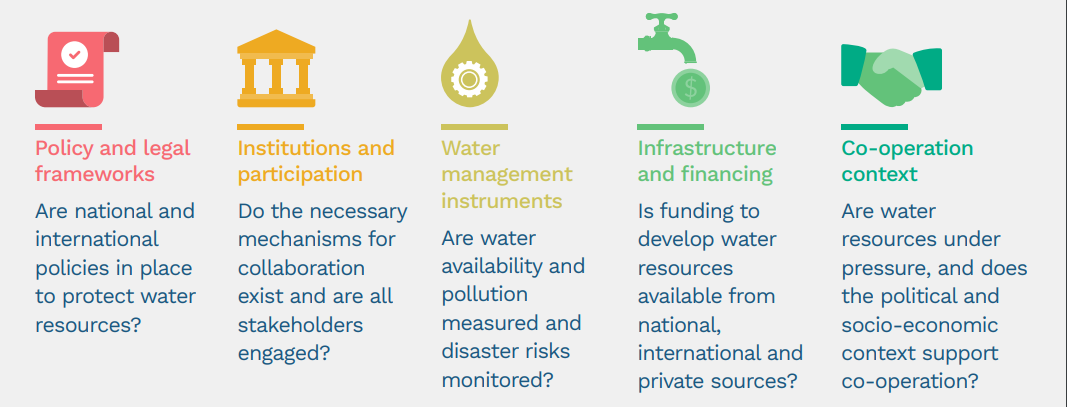 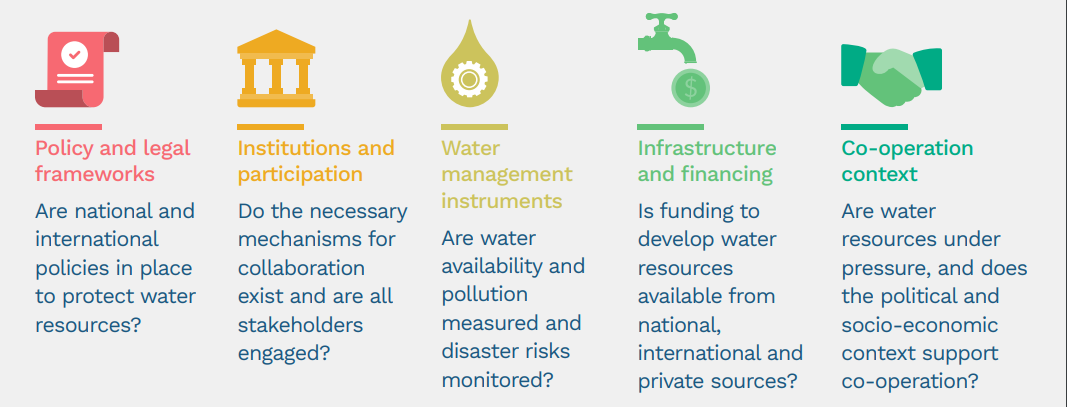 Policy and Legal Frameworks
Institutions and Participation
Water Management Instruments
Infrastructure and Financing
Cooperation Context
Indicators
Basin Level Scores
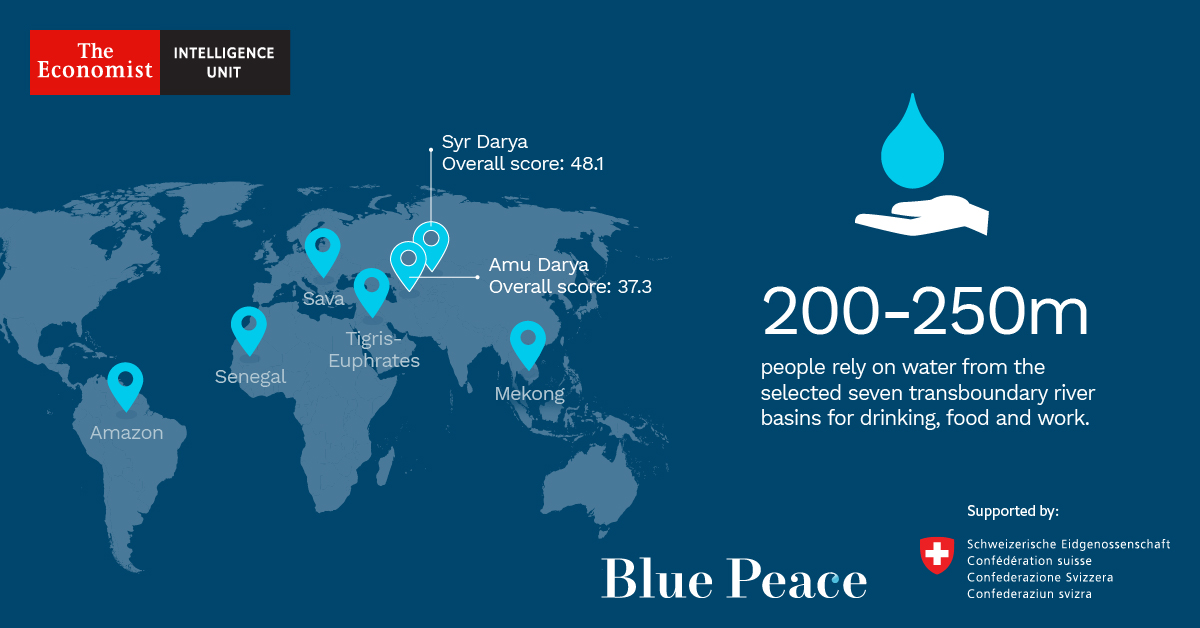 Quantitative and qualitative indicators selected and assessed, based on expert consultations and data availability. 
Combine national and basin level indicators in each pillar
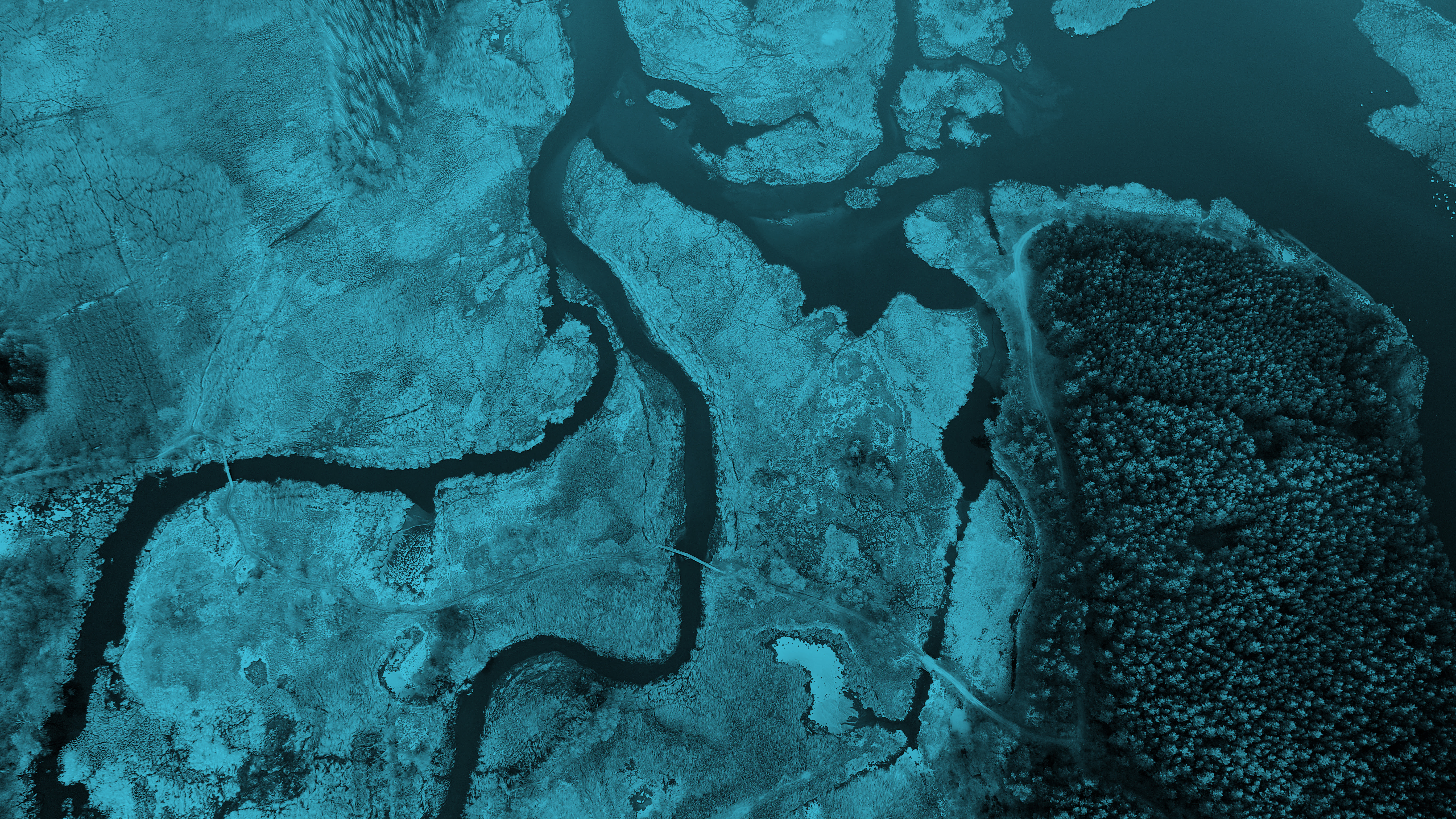 |
Snapshot of Findings: Amu Darya
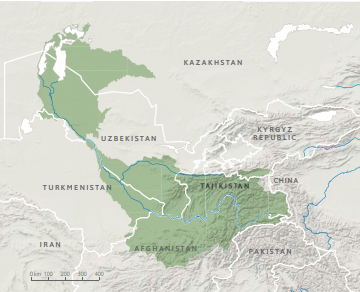 Overall Score
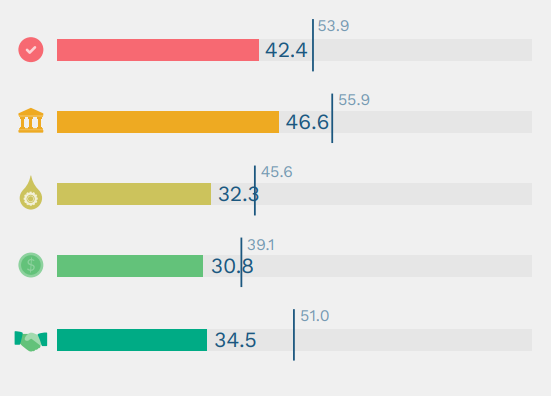 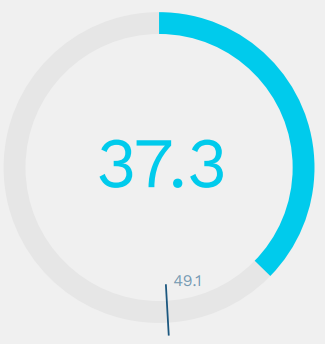 Challenges: Basin-level cooperation is mostly limited to water allocation and technical capacity activities. Sustainability is not adequately incorporated in national economic development strategies. Exaggerated by relatively high levels of political risk and low intra-regional economic integration. 
Opportunities: Some signs of progress on better engagement between riparians, and market reforms on national level. Increased inclusion of Afghanistan in the dialogue has been encouraging. Key area for improvement is the general institutional and governance capacity at both the domestic and regional level.
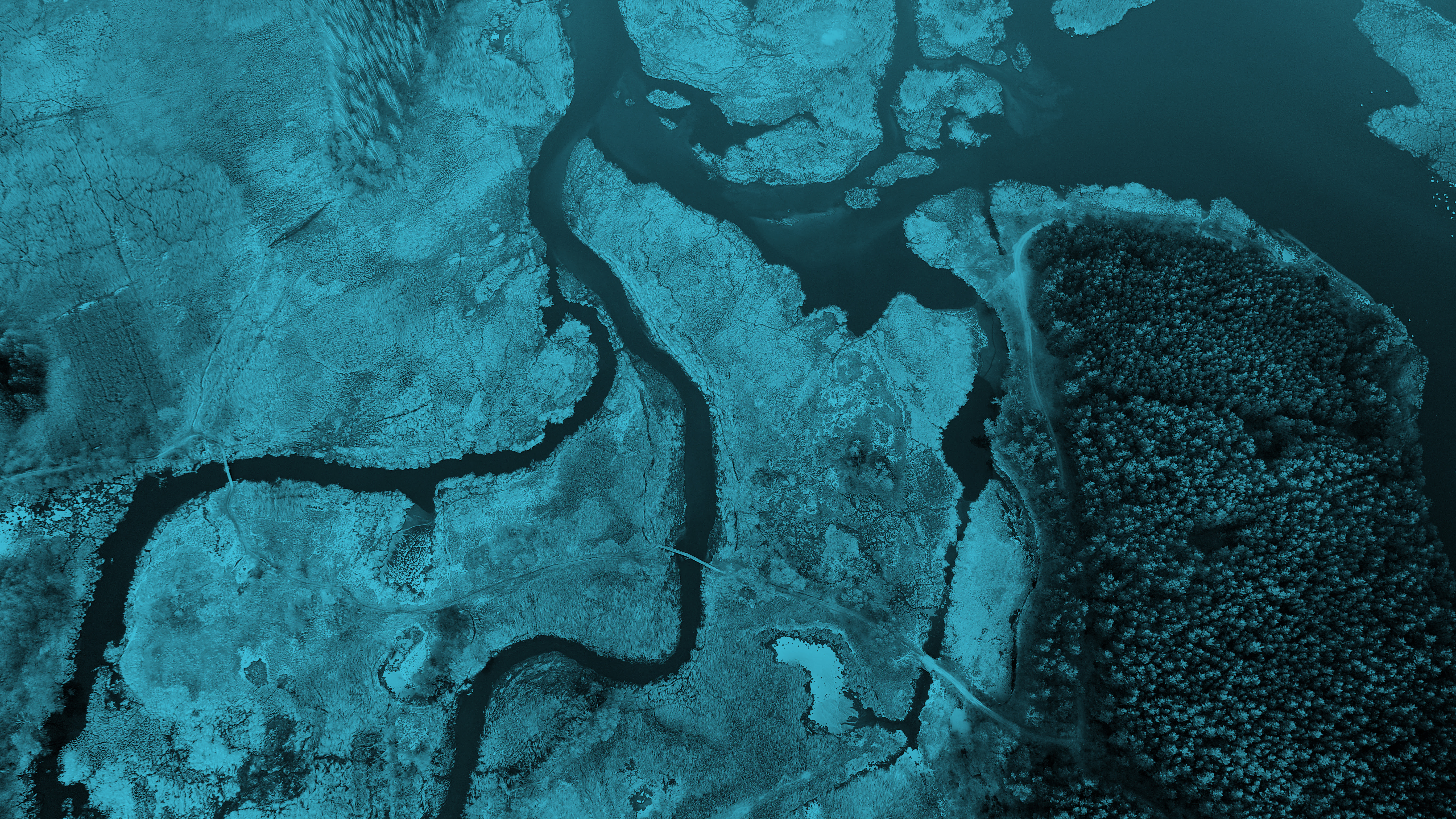 |
Snapshot of Findings: Syr Darya
Overall Score
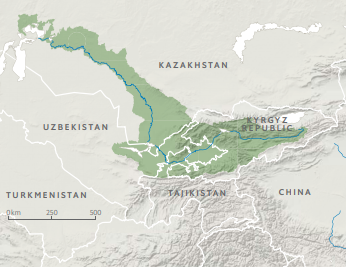 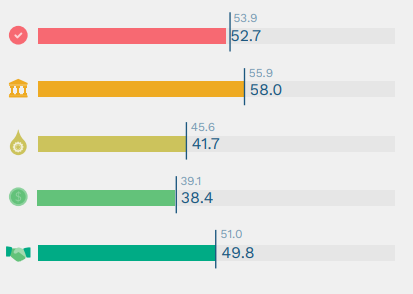 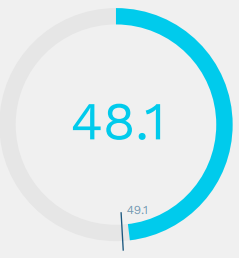 Challenges: Basin-level arrangements lack the tools and capacity to effectively carry out broader transboundary water management. At the regional and national level, water investment and infrastructure remains inadequate, and lack private participation. 
Opportunities: Some bilateral and multilateral efforts in areas, such as joint assessment, pollution control, and disaster management exist, but are limited and should be further developed. Existing platforms for data and information publication should be developed further. On national level, overall investment climate has been improving in recent years.
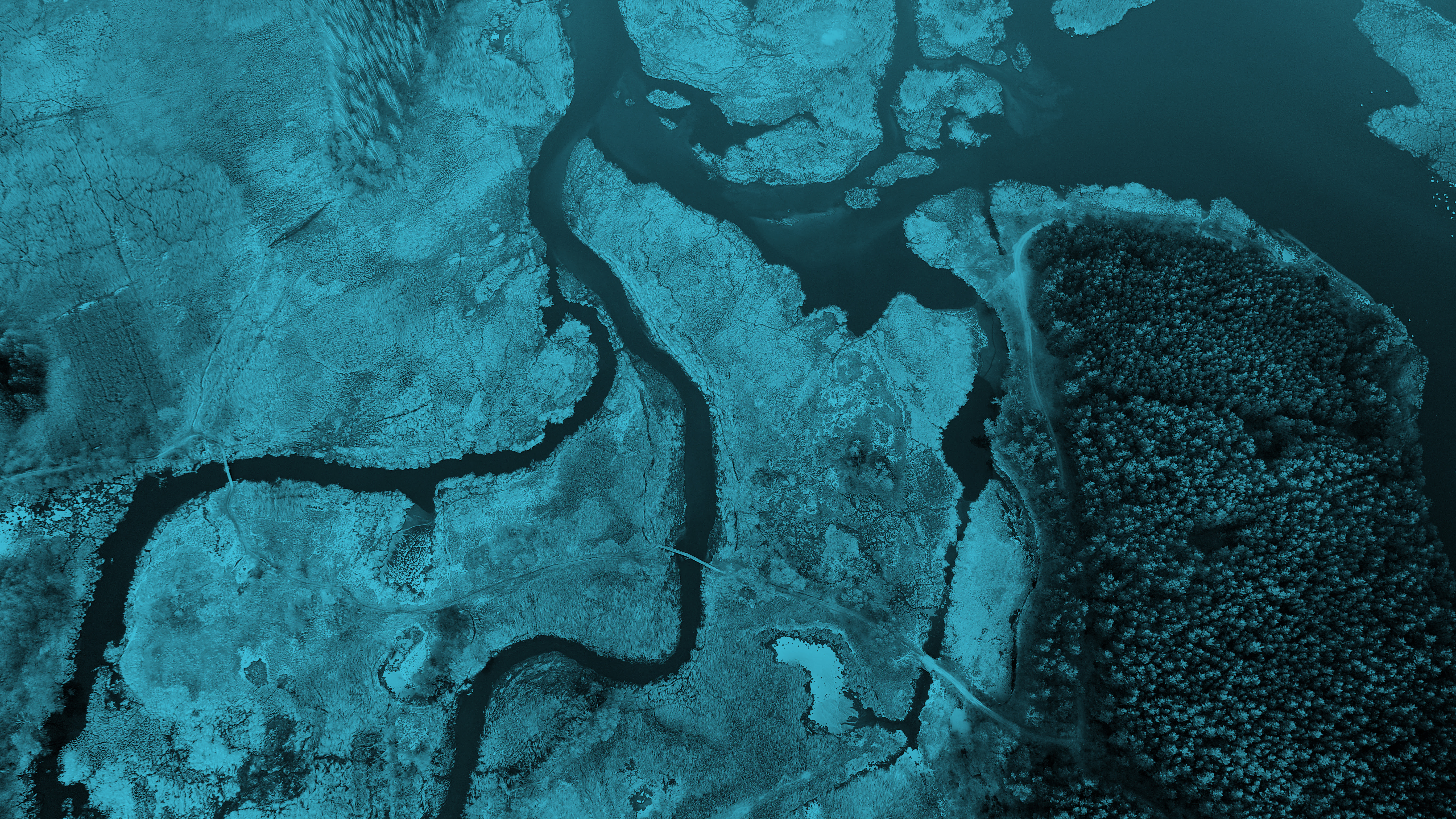 Overview of Findings
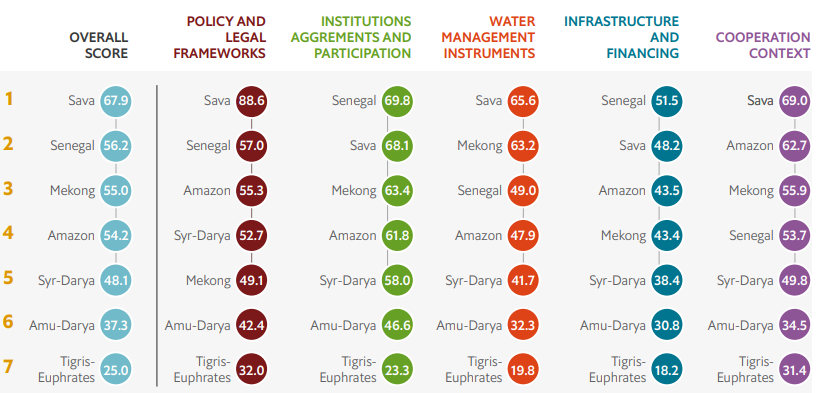 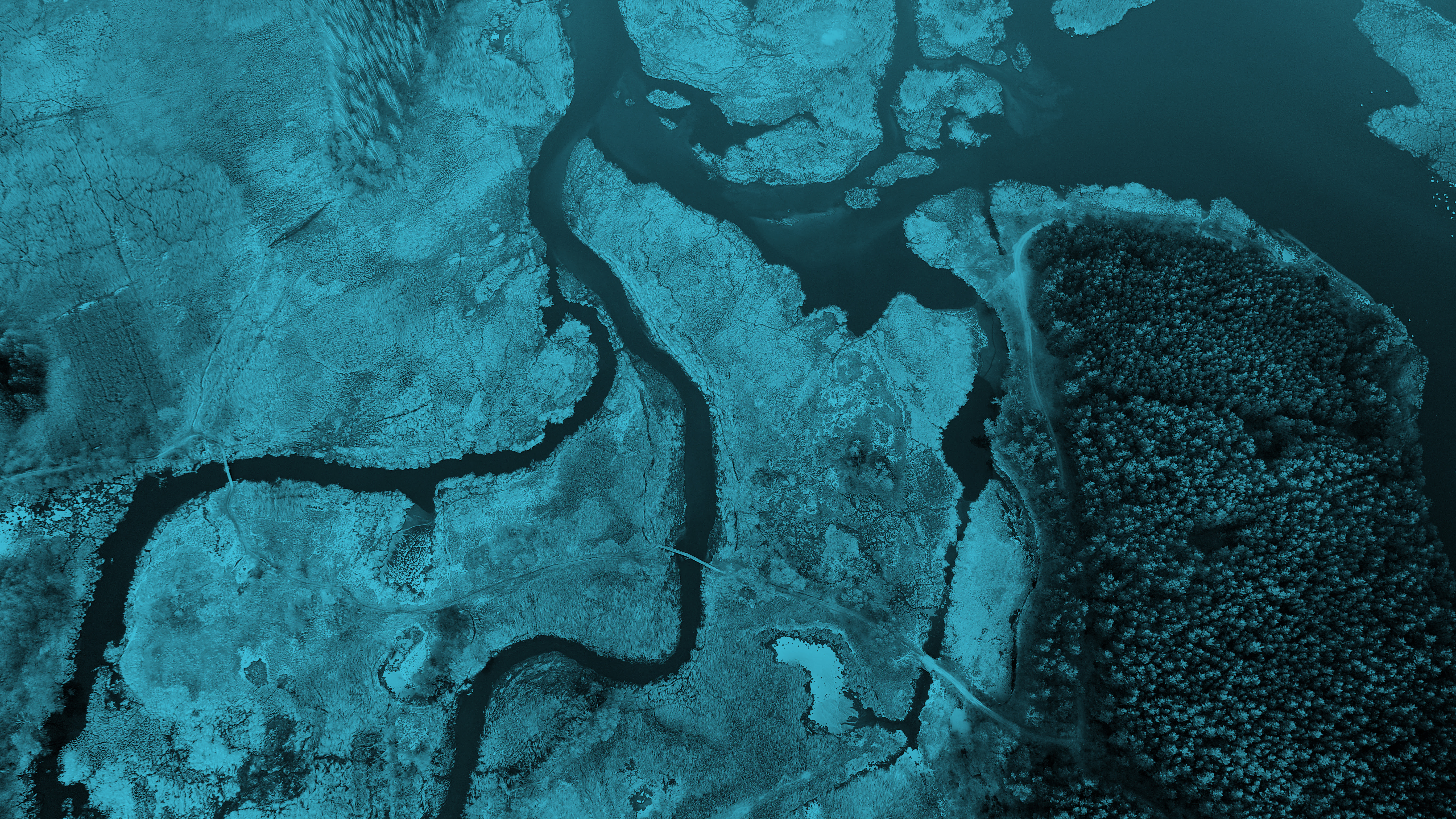 Find out more at:
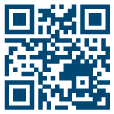 bluepeaceindex.eiu.com
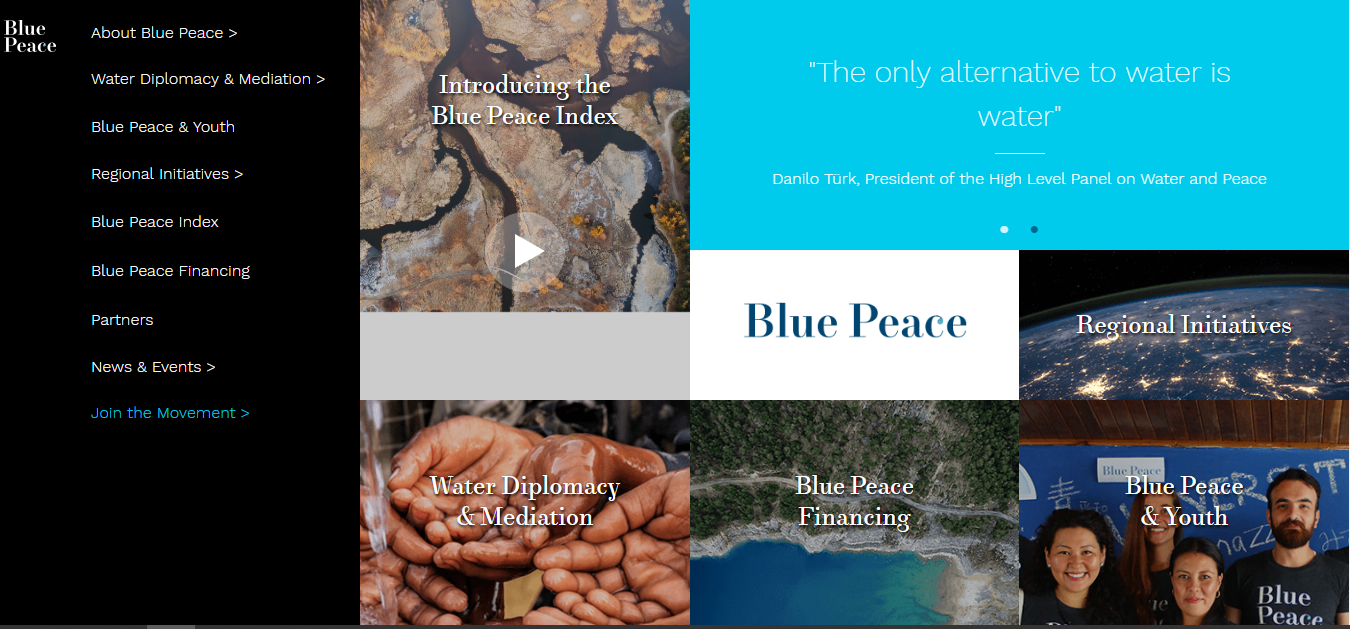 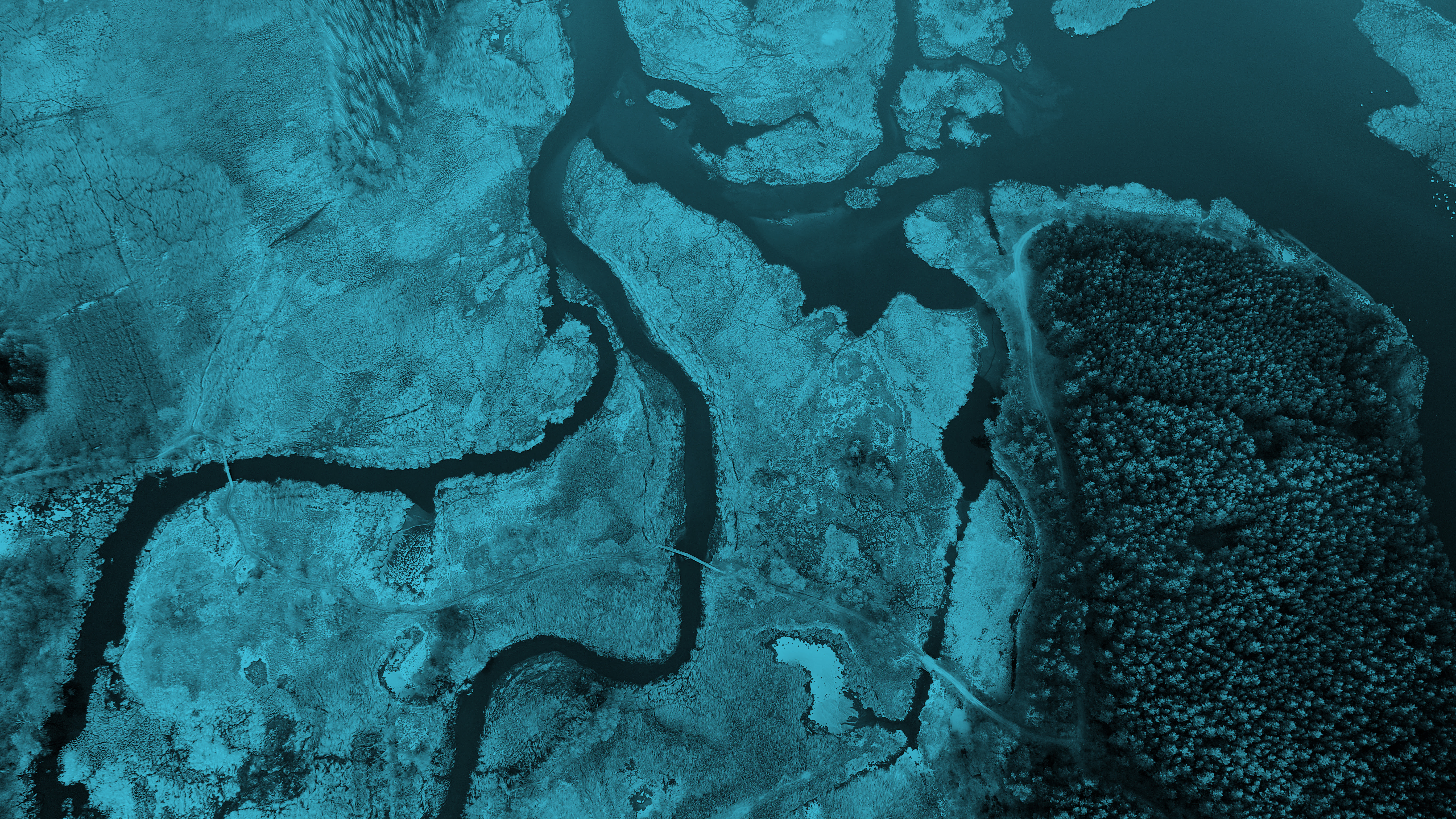 Appendix
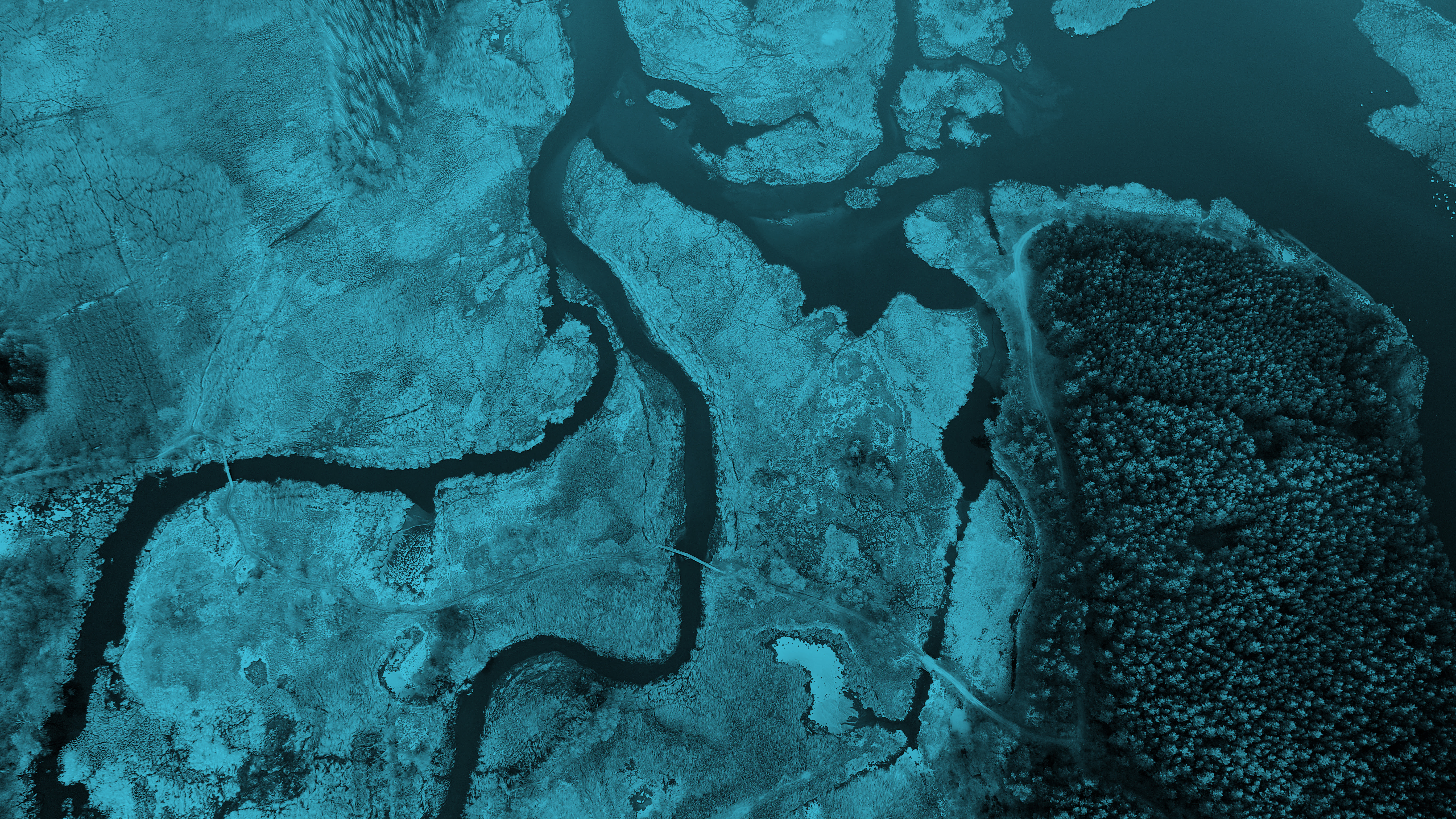 Who we worked with
Expert Panel
Basin Experts
Contributed to reporting on basin characteristics:
Dr Iskandar Abdullaev, Deputy Director, CAREC
Ms Dinara Ziganshina, Deputy Director, SIC ICWC
Mr Bulat Yessekin, Kazakhstan Green Economy National Council expert
Mr Talaibek Makeev, Regional Technical Advisor, UNDP- Kazakhstan
Ms Jenniver Sehring, Senior Lecturer in Water Governance and Diplomacy, IHE Delft Institute for Water Education
Mr Bo Libert, Consultant, SIWI
Mr Igor Petrakov, Legal expert on International Water Resources Management, Kazakh University
Mr Kakhramon Djumaboev, Research Fellow, International Water Management Institute (IWMI)
Ms Bota Sharipova, Central Asia Youth for Water Network
Contributed to framework and indicator design:
Dr. Christian Bréthaut, Geneva Water Hub
Dr. James Dalton, International Union for Conservation of Nature (IUCN)
Dr. Alan Nicol, International Water Management Institute (IWMI)
Ms. Belynda Petrie, OneWorld Sustainable Investments
Dr. Benjamin Pohl, adelphi
Prof. Alistair Rieu-Clarke, Northumbria School of Law 
Dr. Susanne Schmeier, IHE Delft
Mr. Alex Simalabwi, Global Water Partnership
Prof. Mark Zeitoun, University of East Angelia
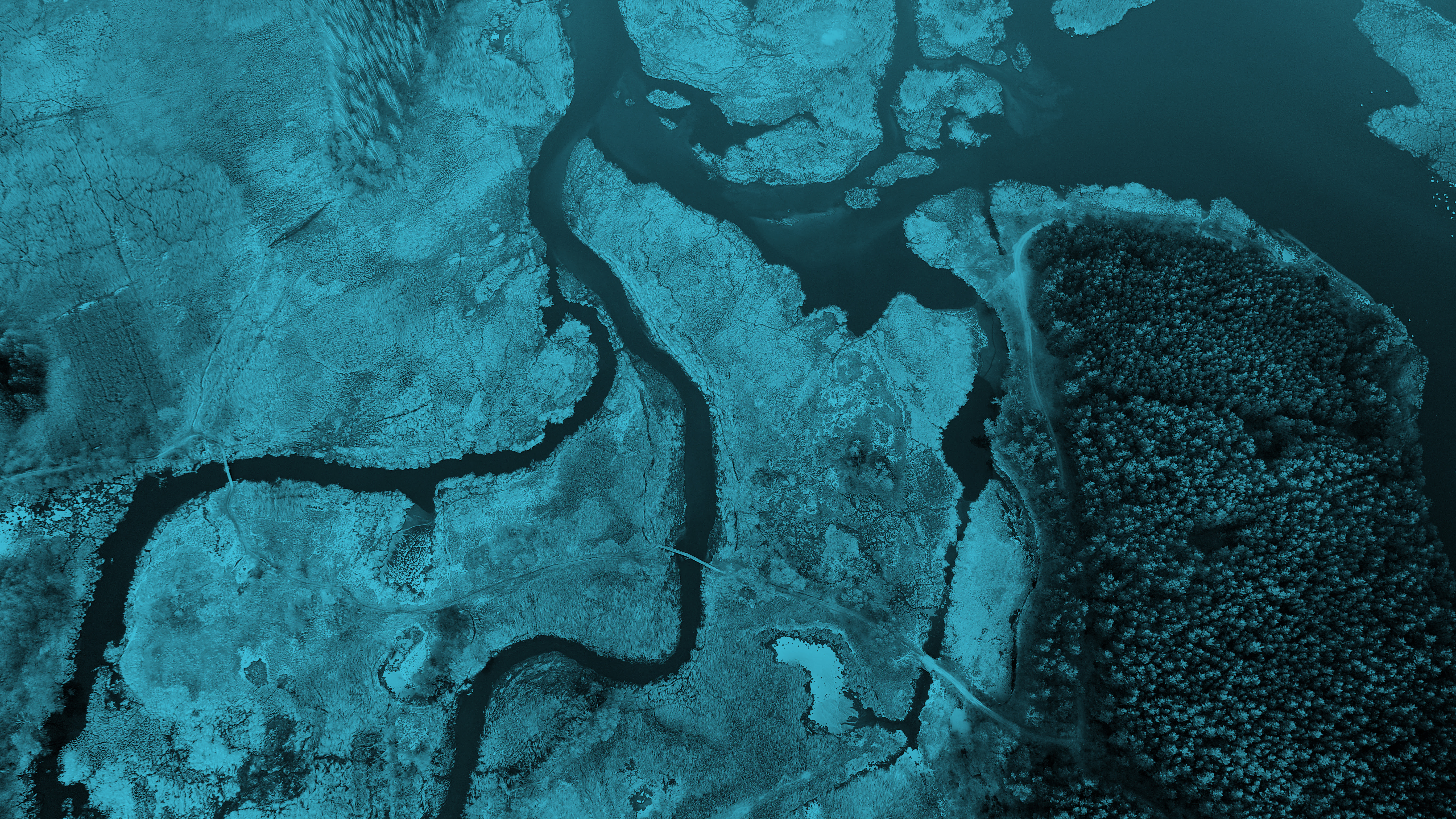 National water policy 
National environmental policy 
International water conventions
Basin water policy framework
Policy and legal
National water agency
National stakeholder engagement
National data sharing
Basin level body
Basin stakeholder engagement
Basin data sharing
Water Stress
Socio-economic exposure
Political stability
Propensity for conflict
Economic relations with neighbouring states
Cooperation Context
Institutions and participation
What is included in the Index?
Water availability management 	
Pollution control	
National disaster management 
Basin water availability management 
Basin disaster management
Infrastructure and financing
Water management instruments
National public investment
Private sector investments
Investment climate
Basin organisation financing
Basin infrastructure financing
Blue Peace Index Pillars (1/3)
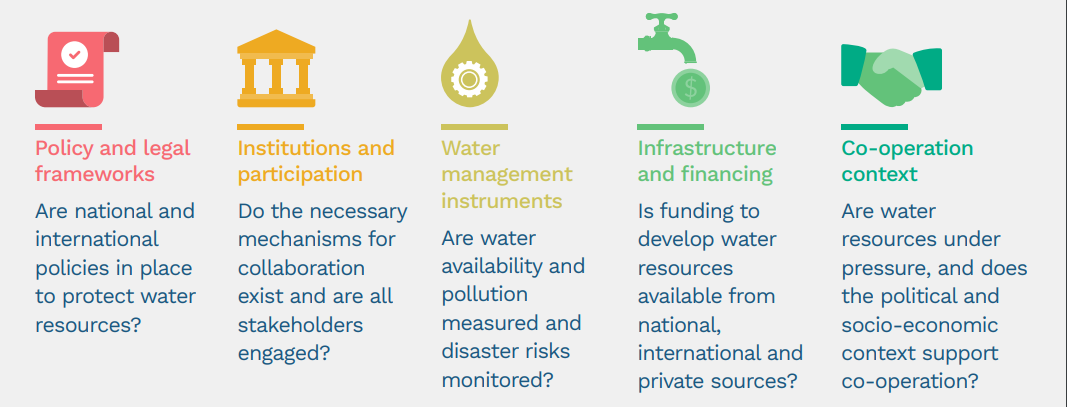 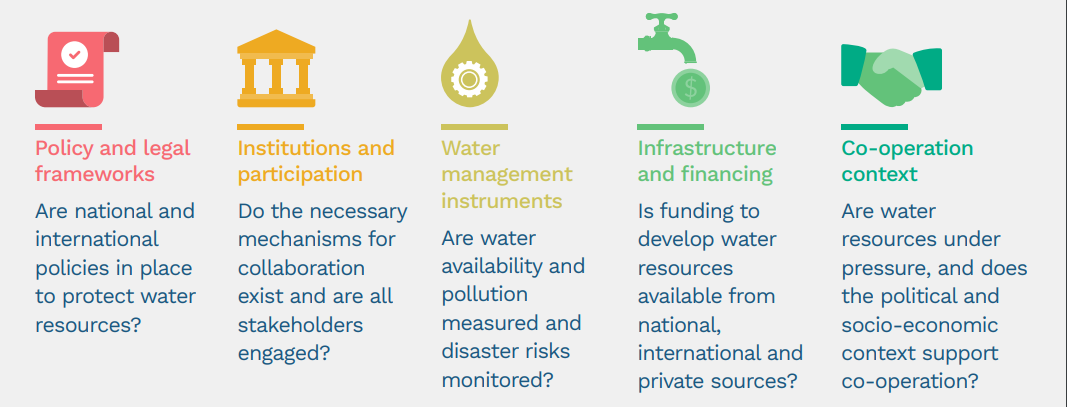 Policy and Legal Frameworks
Institutions and Participation
Blue Peace Index Pillars (2/3)
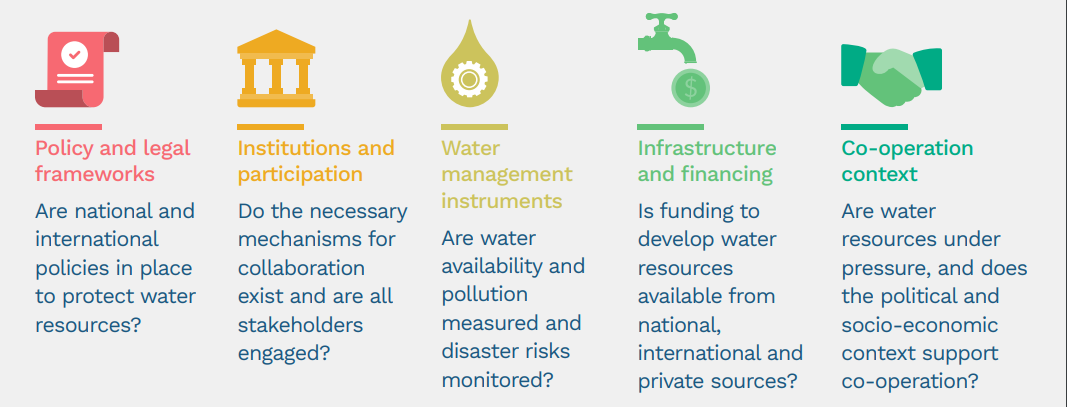 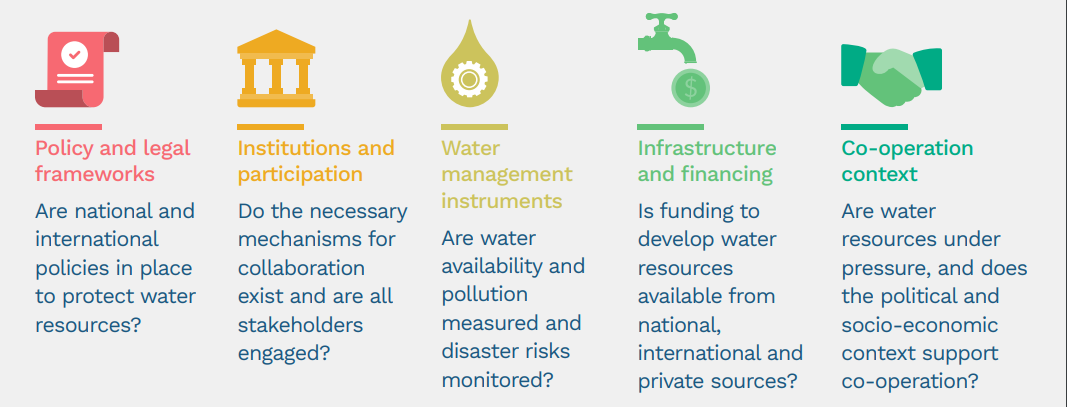 Water Management Instruments
Infrastructure and Financing
Blue Peace Index Pillars (3/3)
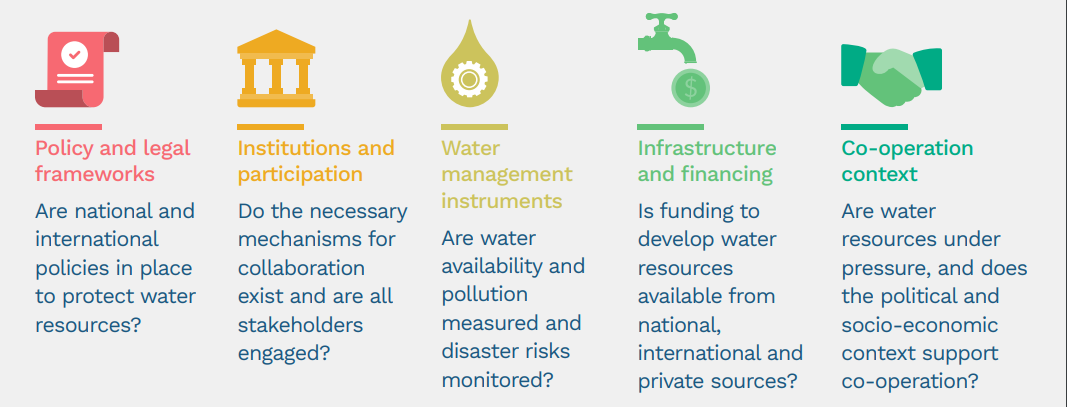 Cooperation Context